201
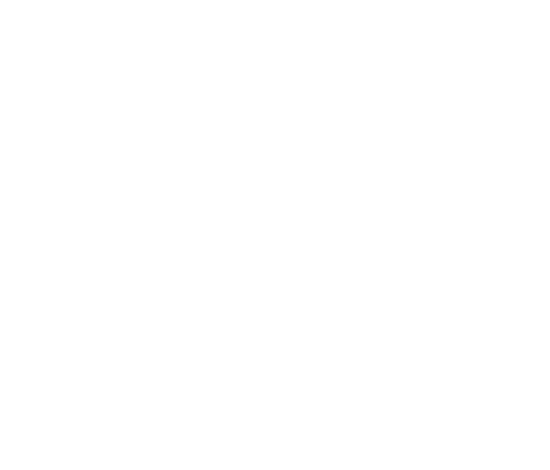 Connect-booster
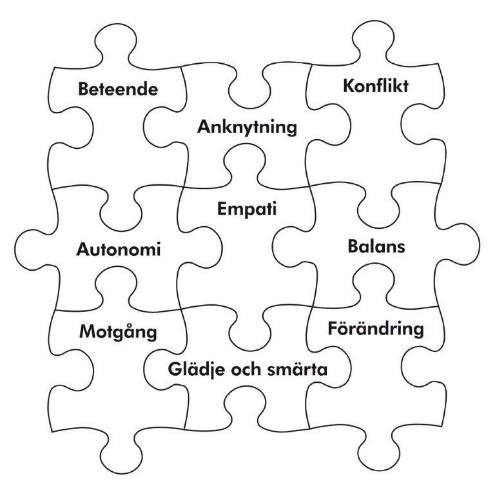 Dagens Program
Kl. 10-12.30
Genomgång av Princip 1,2,3 och 4
Lunch
Kl. 13.15-16.00
Genomgång av Princip 5, 6, 7 och 8
Fika
Genomgång av princip 9
Marlene Moretti och Ove Östling
3
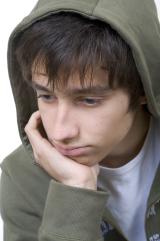 Princip 1 Allt beteende betyder något
Barns beteende berättar något för
    oss om deras anknytningsbehov
Föräldrars beteende berättar något
    för oss om deras förmåga till 
    empati och lyhördhet för      
    barnets behov
Föräldrar läser av barns beteende
Barn läser av föräldrars beteenden och respons
För att utveckla en trygg anknytning behöver barn:
Beskydd – Att skyddas mot farligheter
Tröst – Att bli tröstad i och efter hotfulla situationer
Lyhördhet – Någon som hör och kan tolka barnets signaler i rimlig tid
Förutsägbarhet – Att föräldern reagerar likartat på signaler från barnet
[Speaker Notes: Biologiskt grundat]
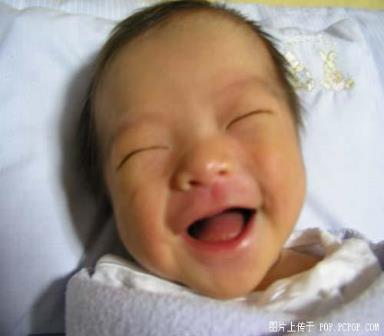 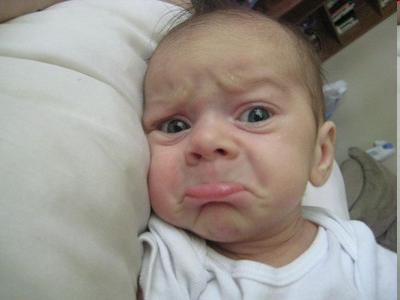 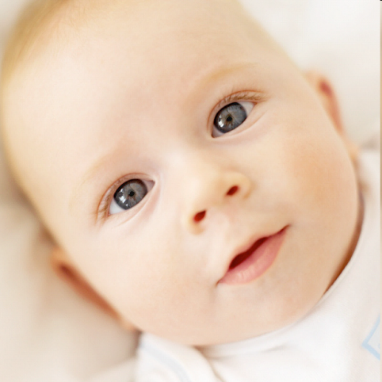 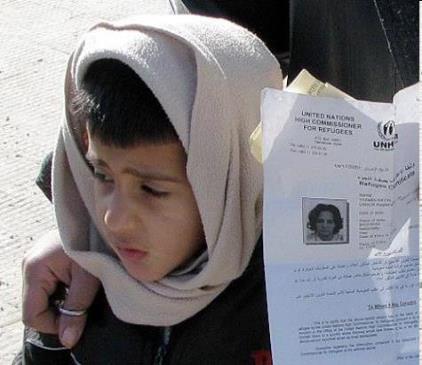 [Speaker Notes: Den väckande processen och den omvårdande processen]
Trygg bas
Säker hamn
[Speaker Notes: Barn och ungdomar behöver en säker plats där de kan söka skydd, tröst, stöd, råd för att utvecklas
Barn och ungdomar behöver en säker plats från vilken de kan slussa ut sig själva i världen.]
Desorganiserad
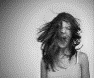 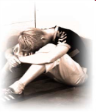 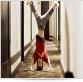 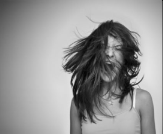 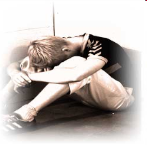 Otryggt ambivalent
Otryggt undvikande
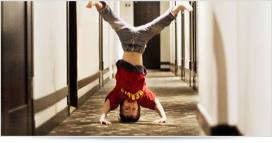 Trygg
Anknytningsmönster, 
Säker hamn/Trygg bas,
Inre arbetsmodell
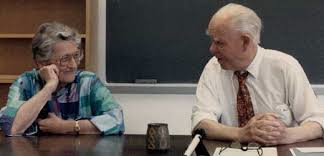 M.Ainsworth
J.Bowlby
Allt beteende betyder något
10
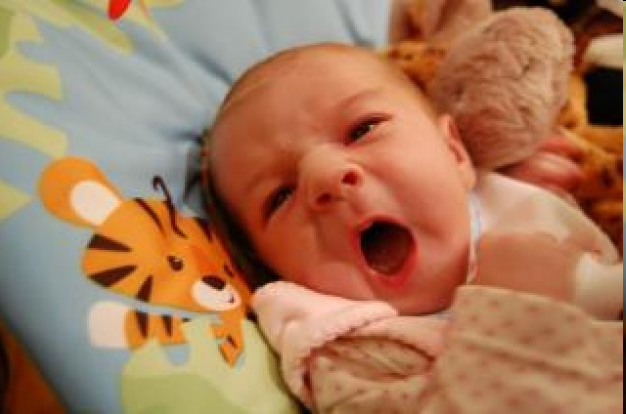 Reflektionsövning
11
[Speaker Notes: Vad gjorde ni för att trösta?]
Vi behöver alla bli mer som rumpnissarna….
12
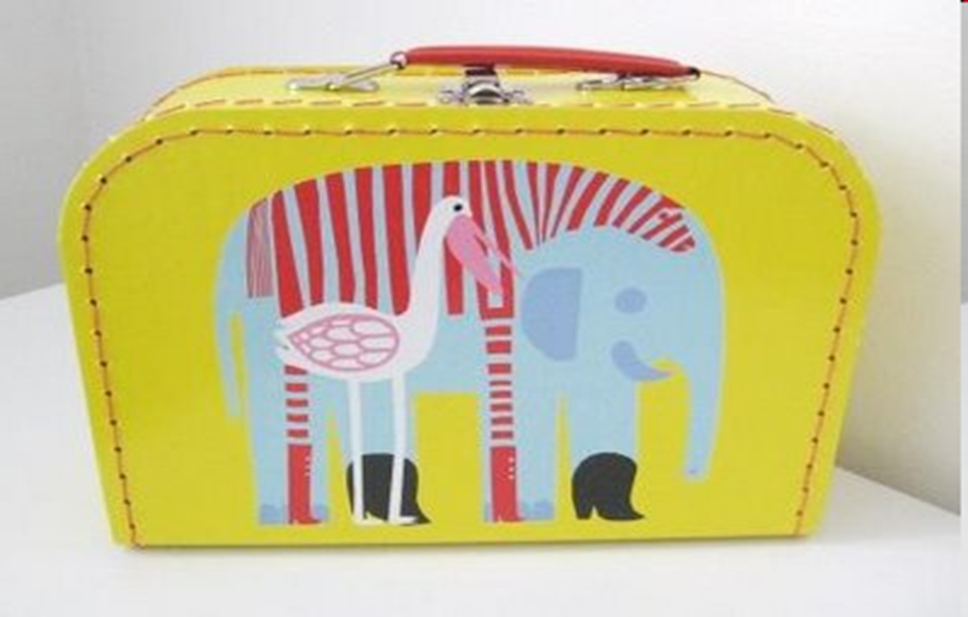 Anknytningsbagage
Anknytningsbagage
13
[Speaker Notes: Vi kommer aldrig fullt ut att förstå innebörden av våra familjehemsbarns tidigare erfarenheter och anknytningsbehov bakom deras beteende.

Vad som är viktigt är att vi uttrycker intresse och empati i att försöka förstå beteenden och vad som ligger bakom.]
Allt beteende betyder något
När vi ser ett beteende som berör oss har vi en tendens att automatiskt ta till oss det, tolka och reagera på det
Speciellt i situationer som överraskande eller konfliktfyllda

Ta ett steg tillbaka
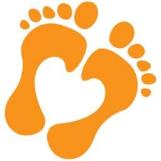 Princip 2
Anknytningen är livslång
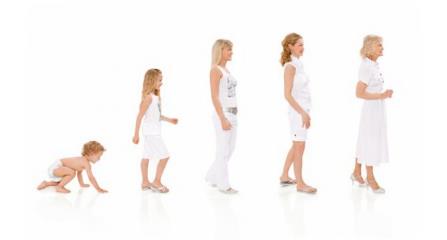 15
Anknytningsmönster
Organiserad anknytning
Trygg anknytning (B)      		60-70%
Otrygg anknytning         
    - ambivalent otrygg (C)   		10-15%
    - undvikande otrygg (A)  		15-25% 
      

Desorganiserad anknytning (D)  5-10%
Inre arbetsmodell
Den unges beteende representerar en inre arbetsmodell som innehåller budskap om:

Hur jag tänker och känner om mig själv
Hur jag tror att andra tänker och känner om mig själv
Hur jag tror/förväntar mig andra reagerar på mina anknytningsbehov
[Speaker Notes: Vanligtvis är vi omedvetna om våra inre arbetsmodeller eller ”relationskartor” – de fungerar automatiskt och hjälper oss att tolka och hantera olika händelser]
Reflektionsövning - behovslista
Vad behöver barn för att växa och utvecklas?
19
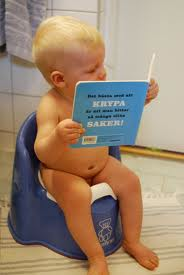 20
Princip 3Konflikt
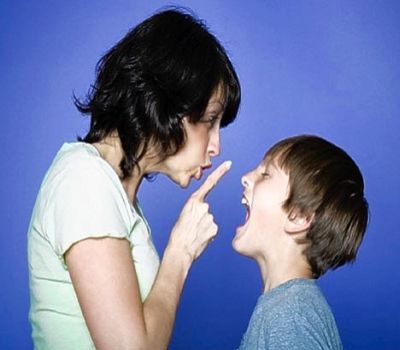 Konflikt är en del i alla nära relationer
Konflikt är en möjlighet till förståelse och samhörighet
Konflikt har ett syfte: den säger oss att något är på väg att hända 
Konflikt kan skapa kontakt mellan människor
Konflikt är en del i Anknytningen
Konflikt har ett syfte – den säger oss att något måste hanteras och förändras i relationen
Konflikter kan erbjuda tillfällen till förståelse, samhörighet och utveckling
Konflikt är vanligt när vi balanserar självständighet och samhörighet
Hur svarar vi på en konflikt?
De flesta av oss reagerar oftast automatiskt
Några av oss reagerar starkt och blir starkt involverade – eskalerar
Några av oss reagerar med undvikande, tillbakadragande och tystnad – förskjutning
Hur vi svarar på en konflikt beror på:
Våra tidigare erfarenheter av konflikter – vilken roll konflikter spelat i våra tidigare relationer
Vårt humör/hur vi mår – vilka typer av känslor som provocerar oss och hur starka dessa känslor är
Stressande omgivningsfaktorer
Förmåga att hantera emotionell upprördhet
Rollspel
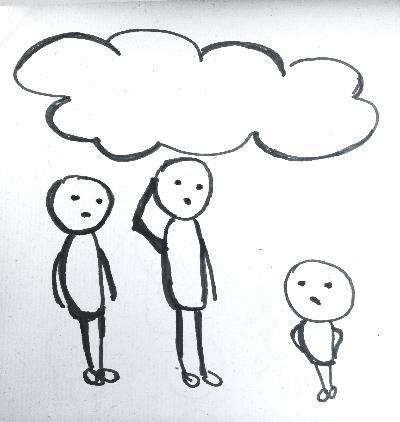 [Speaker Notes: Det aggressiva: tänkte och kände och behovslistan, hur kunde föräldern gjort?
Rekonstruktion:]
26
[Speaker Notes: Hänvisa till princip 1: ta ett steg tillbaka]
Princip 4 - balans mellan Samhörighet och Självständighet
Självständighet inkluderar samhörighet

Barn har behov av att utforska och uppleva nya typer av anknytningsrelationer och att utveckla färdigheter som ger dem möjlighet att bli mer självständiga.
27
Reflektionsövning
Har ni någon gång varit i en park och sett hur barn leker, kollar av med föräldern, går tillbaks till att leka lite till, kollar av med föräldern……
Vad händer när barnet inte kan se föräldern?
Vad händer när föräldern inte kan se barnet?
Vad händer när ni inte vet var era barn eller ungdomar är?
Vad känner och tänker ni då?
28
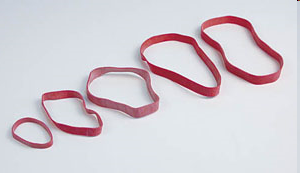 Gummibandet
Anknytningsmyntet
Rollspel
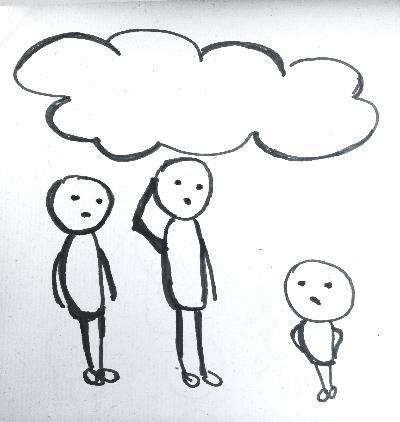 [Speaker Notes: festival]
32
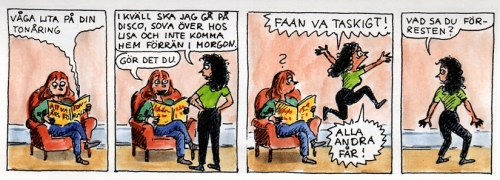 33
trygg bas – säker hamn
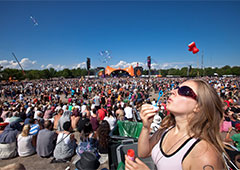 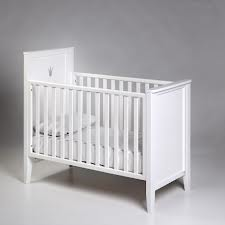 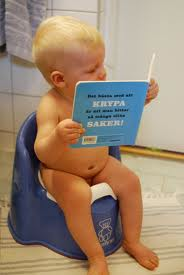 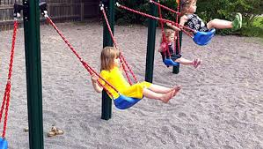 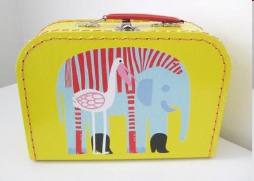 självständighet - samhörighet
[Speaker Notes: Passformen, självständighet och samhörighet, konflikt, säker hamn, empati, behov, förändring, två steg fram ett tillbaka]
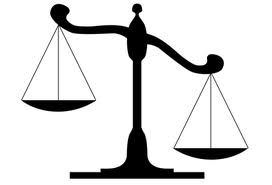 En trygg relation ger en bra balans mellan trygghet och säkerhet å ena sidan och stöd för att utforska och lära nya saker om världen å andra sidan
Med våra familjehemsbarn blir detta ofta ett svårt, hårt och utmanande arbete
Det kan kännas osäkert för familjehemsbarnen att söka säker hamn
Det kan kännas osäkert som familjehemsförälder hur man skall erbjuda trygg bas
Som familjehem har man speciella uppdrag
Att förhålla sig till och försöka förstå svåra eller obegripliga beteendemönster

Att hantera konfliktsituationer

Familjehemsbarnens behov går först
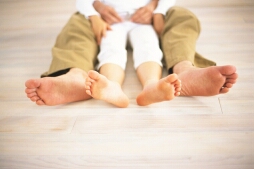 Princip 5
Empati – anknytningens hjärtslag

Förståelse, växande och förändring börjar med empati
Vikten av empati
Genom empati kan man förmedla att barnens upplevelser, tankar och känslor är viktiga för oss

Empati hjälper oss också att bibehålla relationen i en konflikt eller att återknyta efter konflikten
Vad innebär Empati?
Att tillfälligt ta ett steg tillbaka från sina egna tankar och känslor
Att vara öppen för en annan persons tolkningar och erfarenheter, även om du själv inte haft liknande erfarenheter och känslor 
Bekräfta den andre genom att aktivt visa att du lyssnar och försöker förstå
Empati är inte: 
Att förmoda att den andra har samma tankar och känslor som du (projektion)
Att den andra delar samma känslor som du har upplevt i en liknande situation (sympati)
Att ge upp sitt eget perspektiv
Att låta bli att säga sin egen uppfattning eller att ta ställning
Empati kräver: 
Att du lyssnar så att du förstår den andre personens tankar, känslor, upplevelser och erfarenheter
Att du förmedlar att du verbalt och icke-verbalt förstår och respekterar den andra och är intresserad av hens tankar och synsätt
Att du bekräftar den andre genom att aktivt visa att du lyssnar och försöker förstå
Verktyg
Att du tala ur lyssnandets position
Reflektionsövning
Har ni någon gång varit med om att ni varit upprörda och att någon som var viktig för er inte visade er empati? Hur kändes det?
Har ni varit med om någon visat er empati, hur kändes det?
Vad tror ni era placerade barn har upplevt när det gäller empati?
Empathy is walking a mile in somebody else´s shoes. Sympathy is being sorry their feet hurt


					Rebecca O´Donnell
43
Möjligheter och Svårigheter
44
Princip 6Balans mellan egna och andras behov
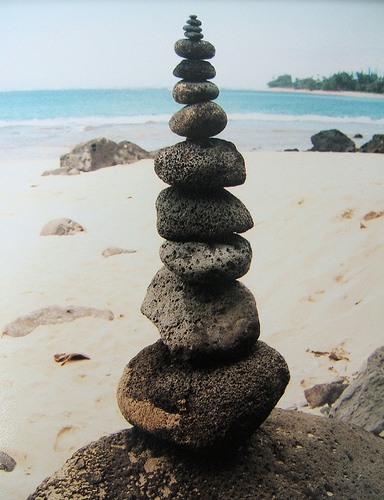 Relationer utvecklas när vi erkänner våra behov och väger dem mot andras behov 

Balans kräver att man har empati för sina egna känslor och behov och för andras känslor och behov
Egna och andras behov
46
Relationer utvecklas när vi känner empati och väger våra egna behov mot andras
47
Reflektionsövning
Vilka är era anknytnings-behov?
Vad behöver ni för att växa och utvecklas?
48
Rollspel
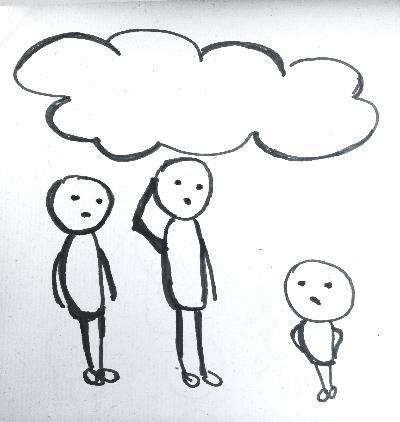 Att balansera behov – till förmån för barnen
Många  barn har upplevt stora omsorgsbrister eller trauman. De är ovana vid att uttrycka sina behov och har erfarenheter av att inte få sina behov tillfredsställda
Deras behov kan vara stora och uttryckas mycket kraftigt. Andra har backat och uttrycker sina behov väldigt vagt
Barn med otrygg anknytning kan ha svårt att se vuxna/familjehemsföräldrar som individer med egna behov
[Speaker Notes: tonåringar; anknytningsbagaget; vistelsen i 
      familjehemmet i sig;
   - illojalitet mot biologföräldrar]
Att balansera behov är en färdighet i 
att utöva empati 
 
Att först lyssna in barnets behov och för tillfället lägga sitt eget åt sidan - tala inte om dina egna behov först 
Att lyssna aktivt - lyhördhet
Utöva empati
Att ställa följdfrågor som direkt berör situationen och kommunicera att du vill hitta en lösning som tillfredsställer båda
Tala ur lyssnandets position - förhandla 
Försök vara tydlig med dina behov även om du inte får dem uppfyllda
Föräldrar spelar en nyckelroll när det gäller att lära barn att hantera balans i sina relationer 
Att balansera barns och ungdomars, föräldrars och hela familjens behov är en ständigt närvarande process för alla familjer, speciellt familjehemsföräldrar
Att balansera detta är ett föräldraansvar 

Empati - Förhandlingsförmåga
52
Princip 7Förändring – att förstå den och vad den kräver
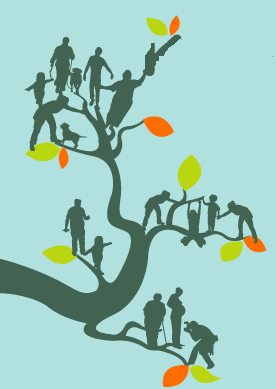 Att växa innebär att gå vidare och 
samtidigt förstå det förflutna
Förändring, att växa och utvecklas
Vi bygger relationer ihop och vi förändras ihop
De flesta föräldrar och barn strävar mot att förändras och utvecklas tillsammans
Växande och förändring skapar ofta nya möjligheter i relationen
Förändring kan ibland vara svårt, eftersom den kan  utmana våra berättelser och de berättelser andra har om oss
Förändring betyder ofta skifte av flera personers ”mentala kartor” av både sig själv och omvärlden
Reflektionsövning
Har ni varit med om att ni förändrats men att er omgivning fortfarande ser er som tidigare?
55
Att växa innebär att gå vidare och samtidigt förstå det förflutna
Tror ni att de berättelser som era barn har om sig själva och de berättelser som de tror ni har om dem gör det svårt för dem att förändras? På vilket sätt?

Hur kan ni hjälpa era barn att ändra sina egna berättelser? Hur kan ni hjälpa dem att ändra de berättelser som de tror ni har om dem?
FörändringAtt förstå den och vad den kräver
Förändring kan innebära att ingen märker eller tycker om mitt nya sätt 
Förändring kan kännas som en förlust – en säker ”karta” om världen som skall ersättas
Barn och ungdomar kan ha livsberättelser som ger lite tilltro sin egen förmåga och hur vuxna svarar på deras förändrings- och utvecklingsbehov
En del är mindre benägna att göra förändringar, andra vill göra förändringar där hemmet inte blir involverade. Andra involverar gärna familjehemmet
Förändring, att växa och utvecklas
När ert familjehemsbarn närmar sig utflyttning, vad oroar er eller gläds ni över när ni tänker på hur framtiden kommer att se ut för ert familjehemsbarn och för er relation?
59
Princip 8 – att uppmärksamma samhörigheten
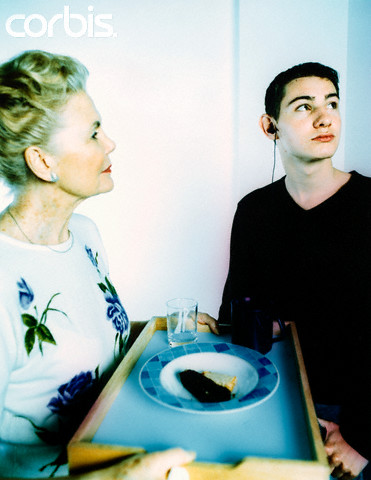 Att bli medveten om tillfällena som finns till samhörighet med barnet och vad man kan förlora om man missar tillfällena. Speciellt vid konfliktfyllda relationer
Att uppmärksamma samhörigheten
Familjehemsbarns tidigare erfarenheter av relationer, både i sin ursprungsfamilj och ev. tidigare familjehem kan göra att samhörighet skapar oro och ångest
Även om familjehemsbarn behöver samhörighet med oss kan vår närhet väcka minnen av svek, förlust och sorg.  Med sin bakgrund kan då uppleva närhet som otryggt, ångestskapande och smärtsamt
Det kan skapa en paradoxal situation. Familjehem vill ge en närhet som barnen ännu inte kan eller vågar ta emot
Att uppmärksamma samhörigheten
Familjehemsföräldrars erfarenhet kan också hindra dem från att söka samhörighet och närhet med sina familjehemsbarn
En del barn har kommit och gått 
Några har bara ”försvunnit”
Några kanske närmare sig ”utflytt”
Rollspel
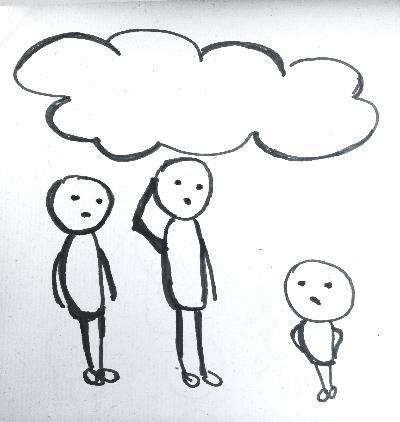 [Speaker Notes: shopping, hur kunde föräldern ha gjort istället?]
Reflektionsövning
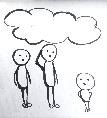 Vilka känslor och tankar kan hindra er från att söka och ta emot samhörighet med era familjehemsbarn eller egna barn?
Princip 9Två steg fram, ett steg tillbaka
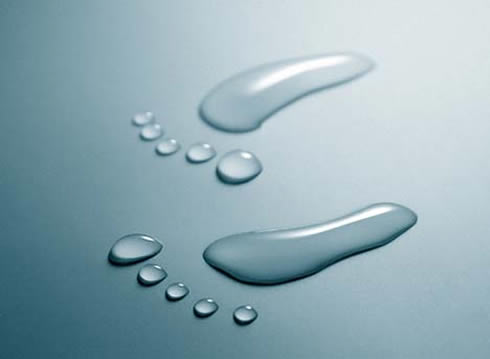 Att förutse och acceptera motgångar för att minska negativa känslor som kommer efter sådana händelser. När motgångar förväntas och inte nödvändigtvis uppfattas som ett misslyckande kan det innebära möjligheter att lära, växa och utveckla relationer
Två steg fram och ett steg tillbaka

När vi tar ett steg tillbaka och ser bakslag som en del i förändringsarbetet, kan det ge oss nya möjligheter att reflektera över barnets anknytningsbagage och nya strategier för att stödja honom eller henne

Det kan också ge oss möjligheter att reflektera över vår ”behandling, våra insatser” och relationen till andra intressenter
Två steg framåt, ett steg tillbaka – att hålla kursen
Anknytningen hjälper oss att behålla relationen även i svåra situationer 
Reparationsarbete

När motgångar förväntas och inte nödvändigtvis uppfattas som ett misslyckande kan det innebära möjligheter att lära, växa och utveckla relationer
Skapa ”relations- och erfarenhetsplattformar” att bygga på
[Speaker Notes: De flesta har sett bakslag som ett otroligt misslyckande. För oss är det ett misslyckande gentemot uppdragsgivare.
Vi måste hjälpa ungdomarna att se det som ett bakslag och inte ett misslyckande.]
Rollspel
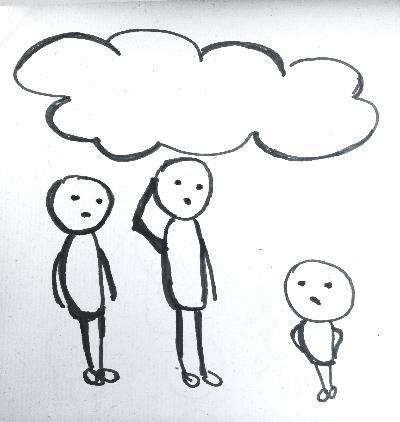 [Speaker Notes: Fotbollen: vilka principer ser ni i rollspel]
Att uppmärksamma samhörigheten
Vilka principer såg ni i rollspelet?
[Speaker Notes: Annika]
Hur kan vi använda principerna för att hjälpa familjehemsföräldern att se och använda det här bakslaget som ett tillfälle att reparera och fortsätta framåt?
[Speaker Notes: Charlotte]
Connect-verktyg
Ta ett steg tillbaka
Tala om vad du ser och hör
Behåll samhörigheten
Säker hamn och trygg bas
Utöva empati
Balansera behov
Förstå förändring
Skapa återföreningsbeteende
Stanna i konflikt; eskalera inte/förskjut inte
Verbal-icke verbal kommunikation
71
[Speaker Notes: Charlotte]
Motgångar är ofta en möjlighet att lära
72
[Speaker Notes: Annika]
[Speaker Notes: Annika]
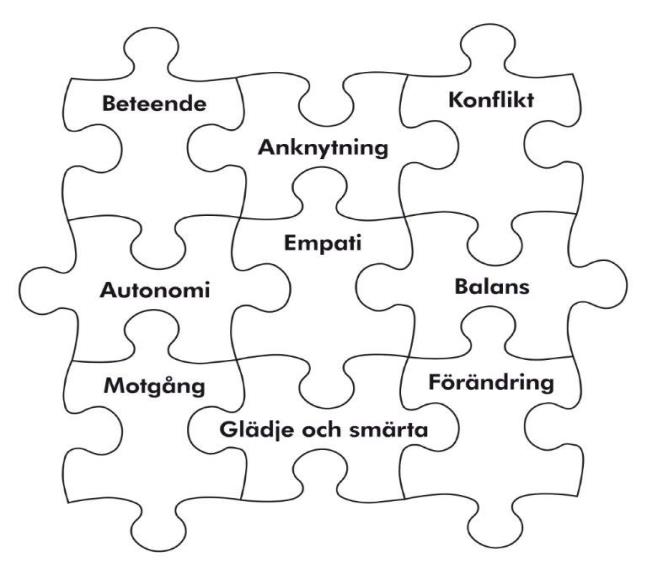